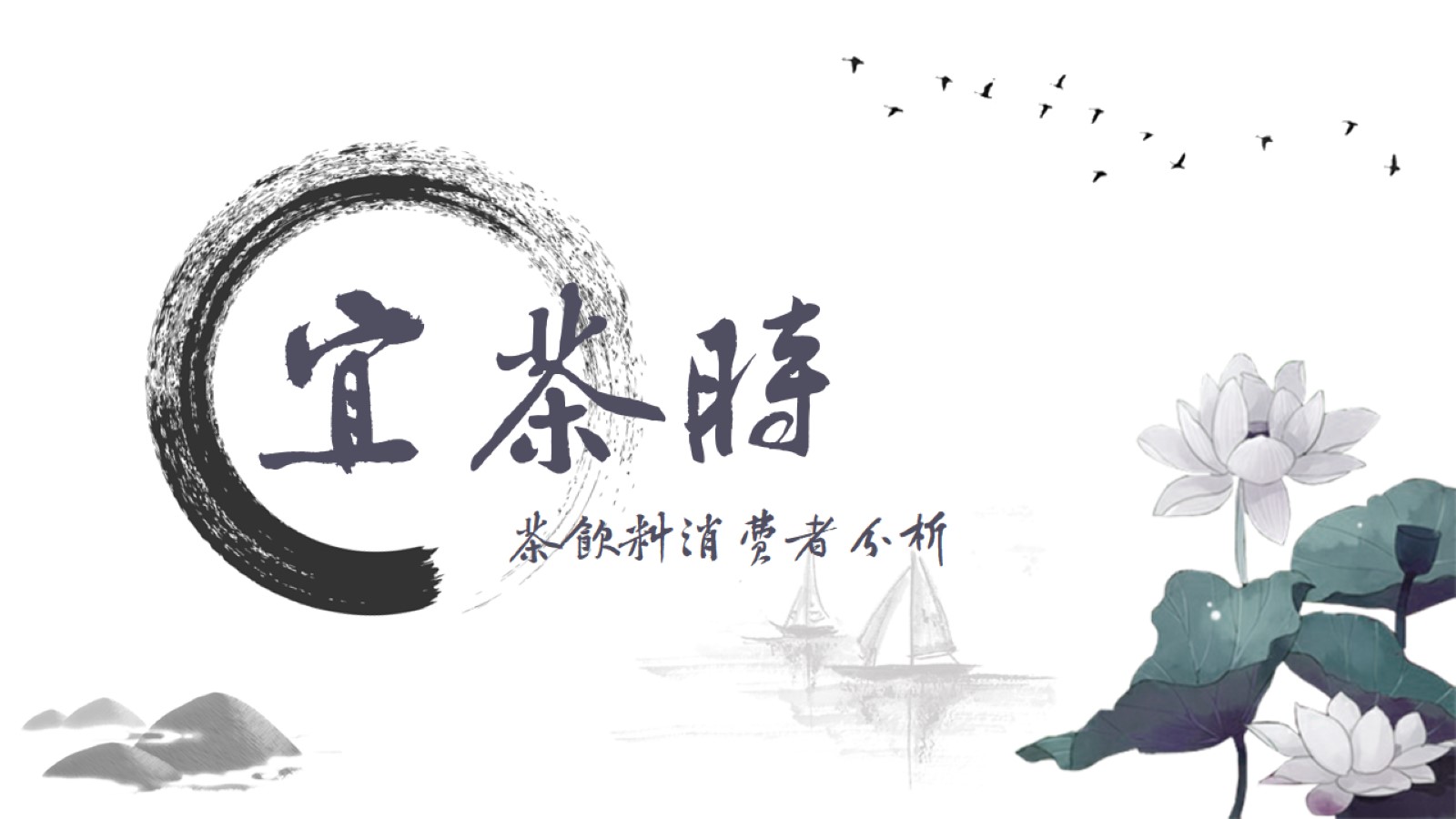 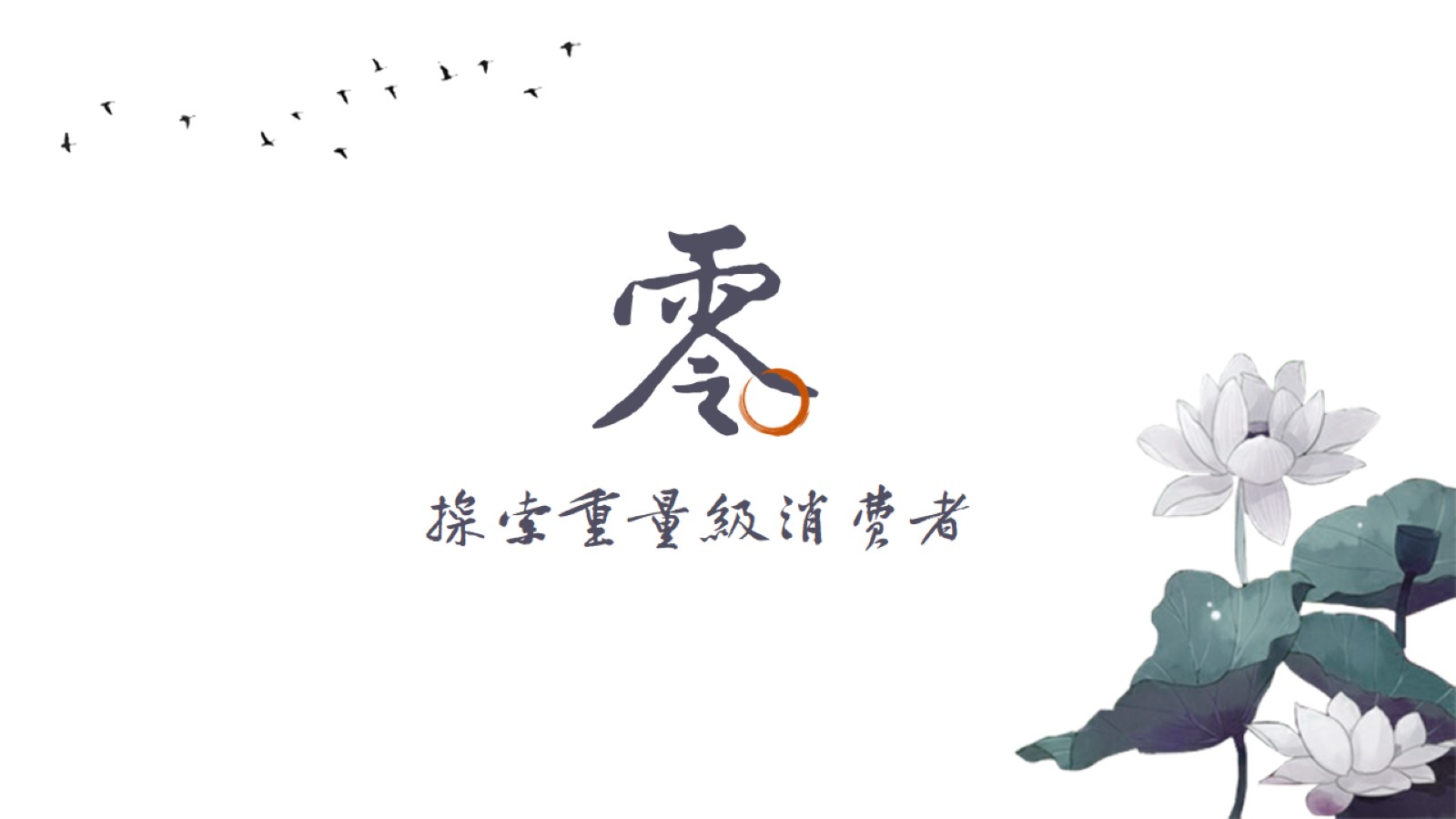 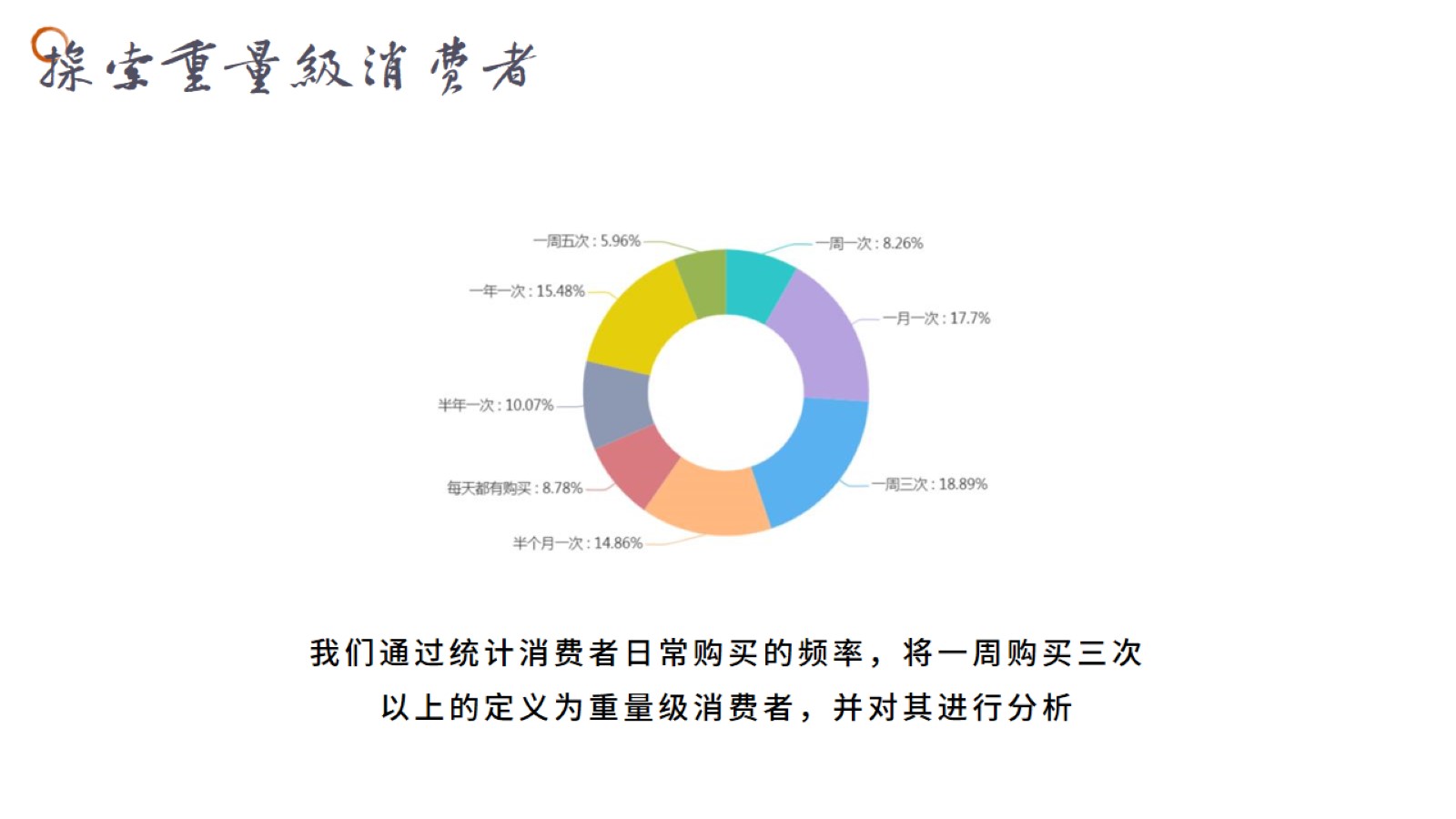 探索重量级消费者
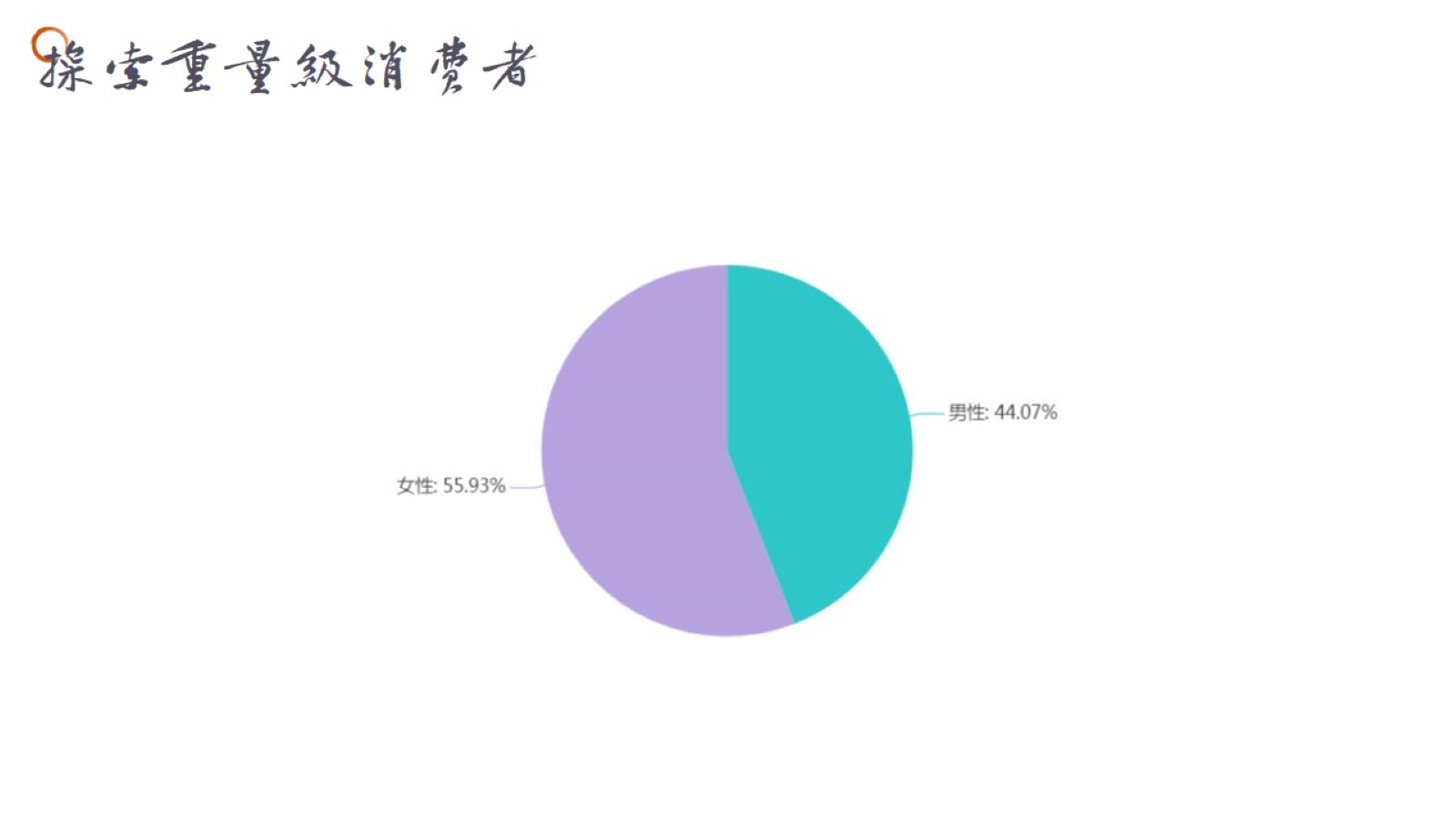 探索重量级消费者
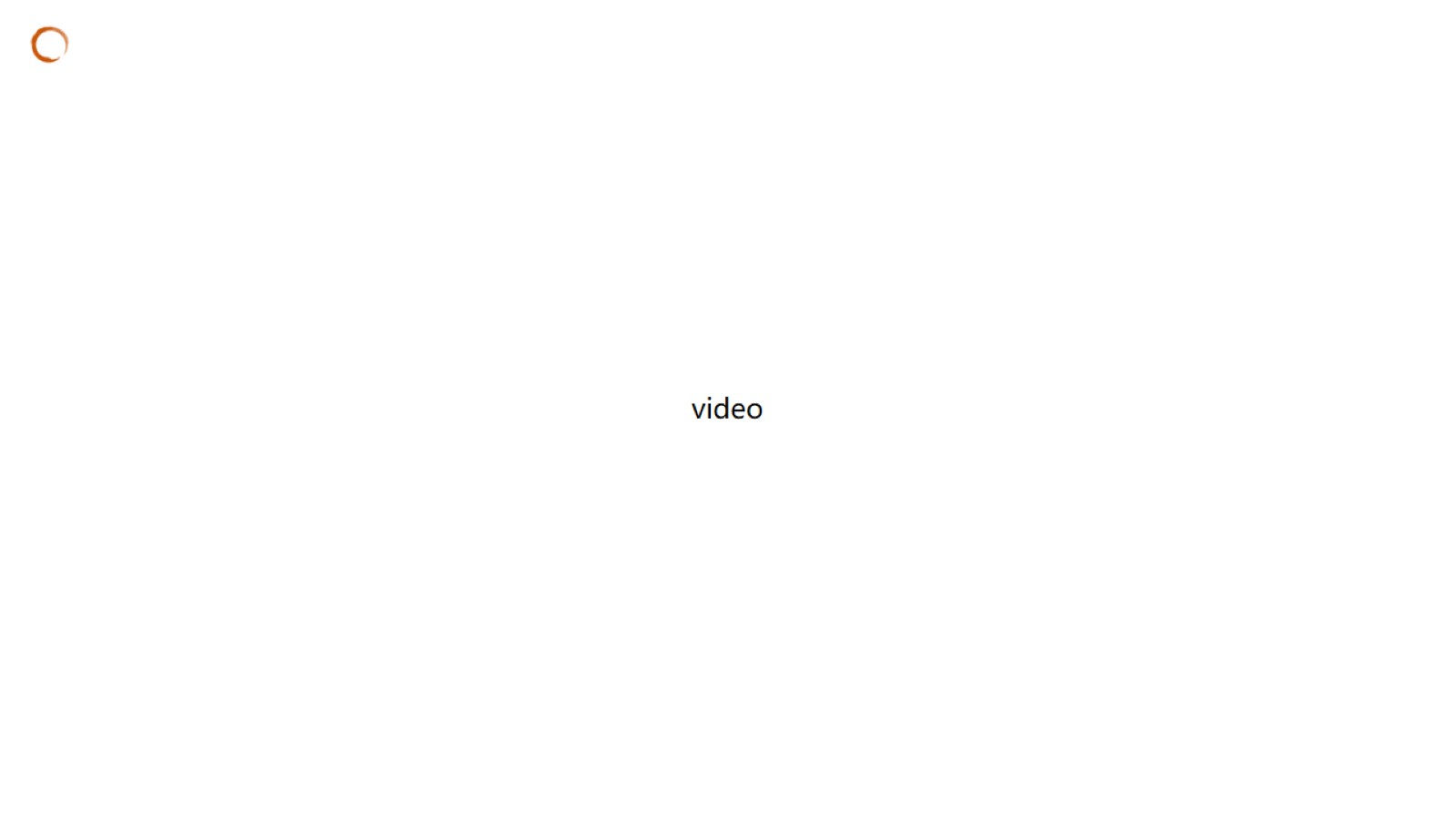 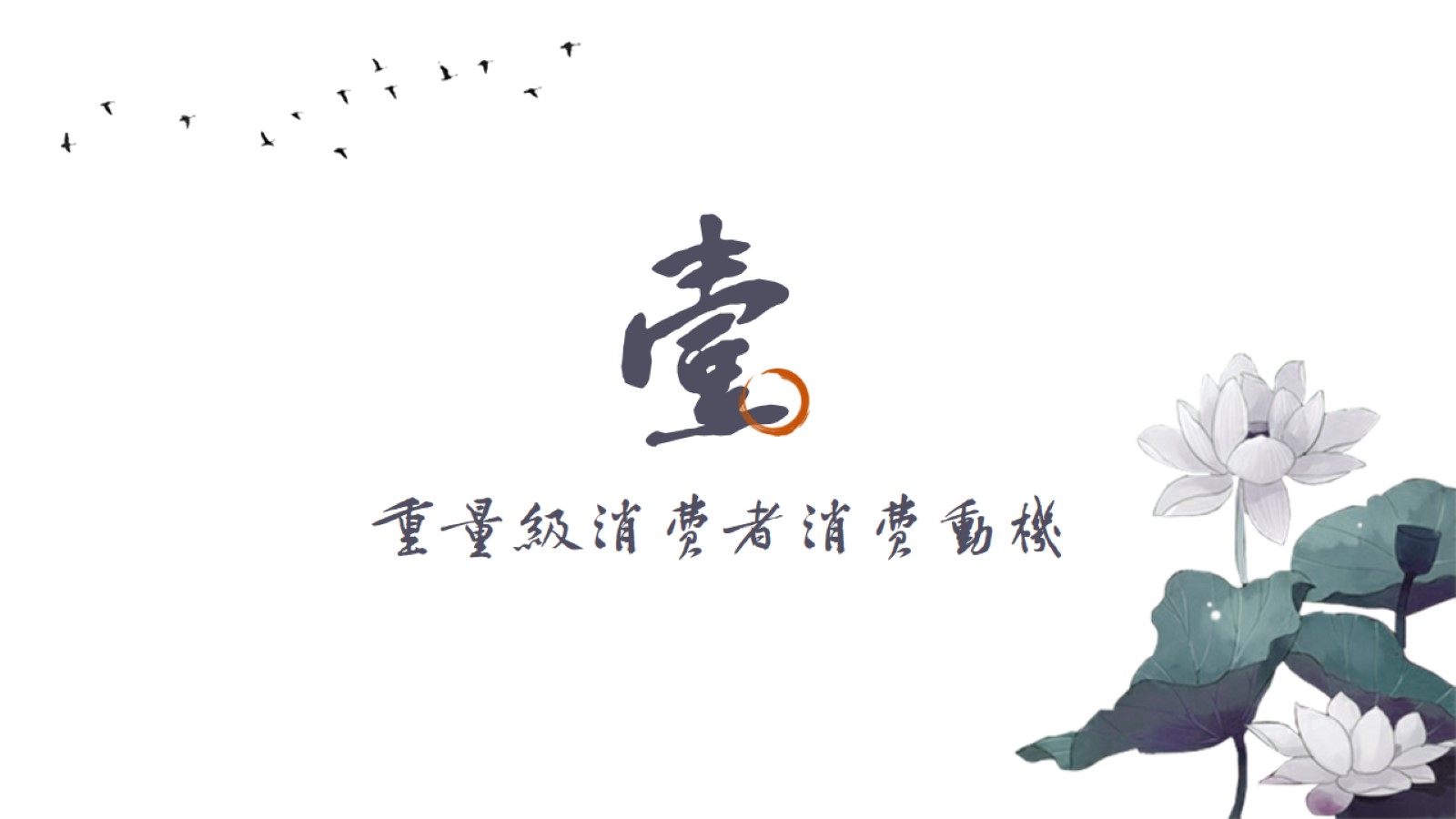 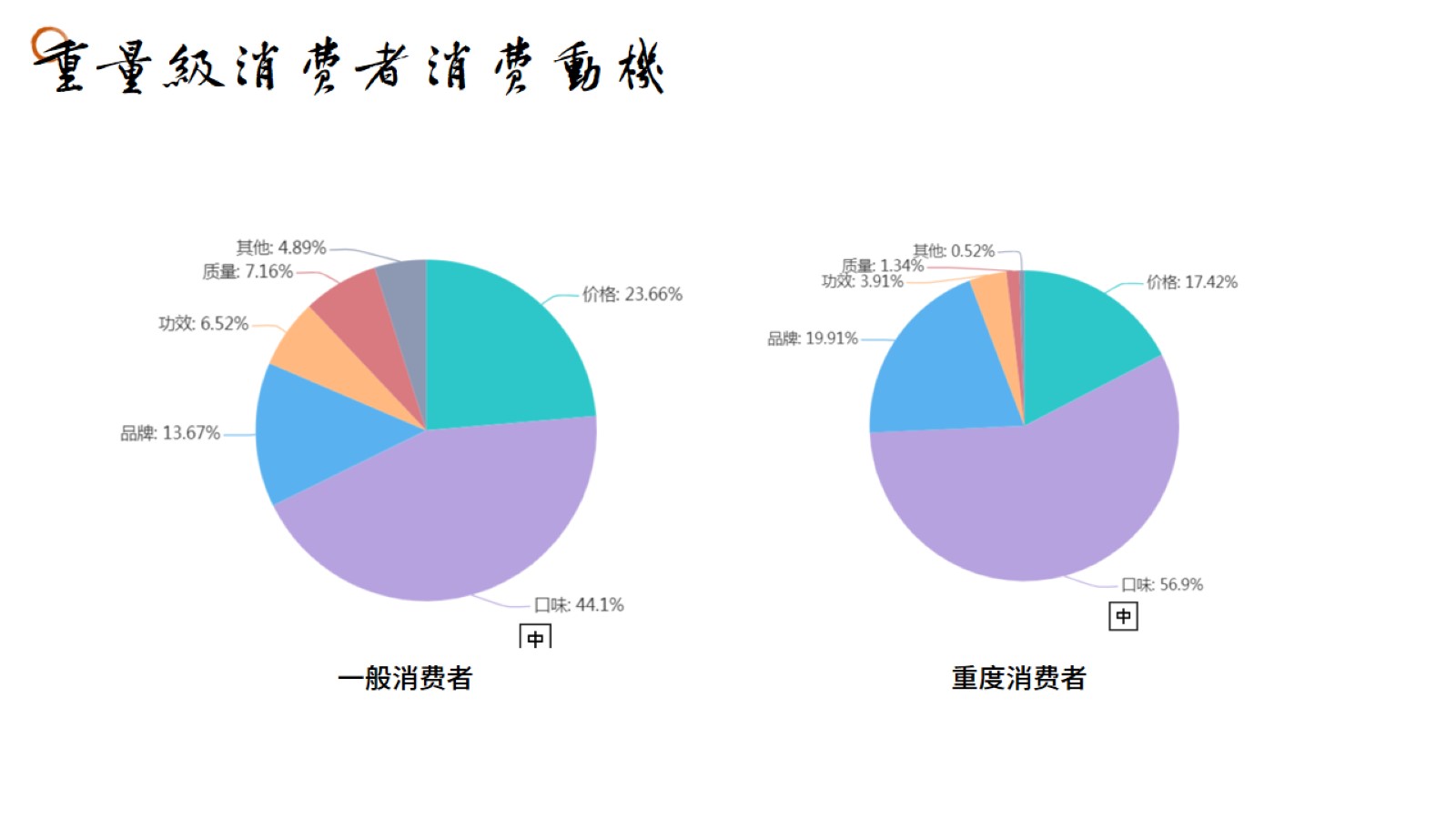 重量级消费者消费动机
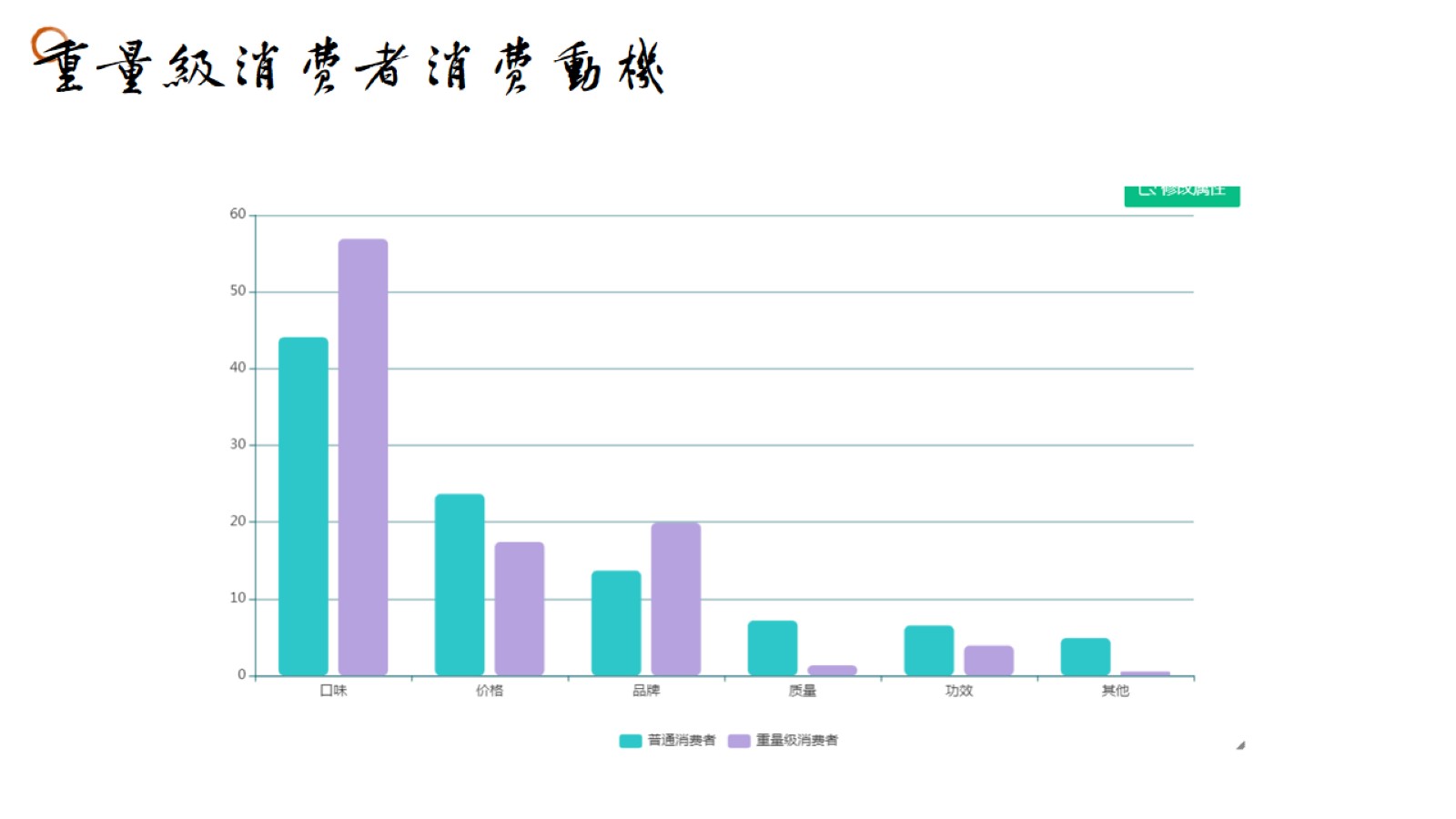 重量级消费者消费动机
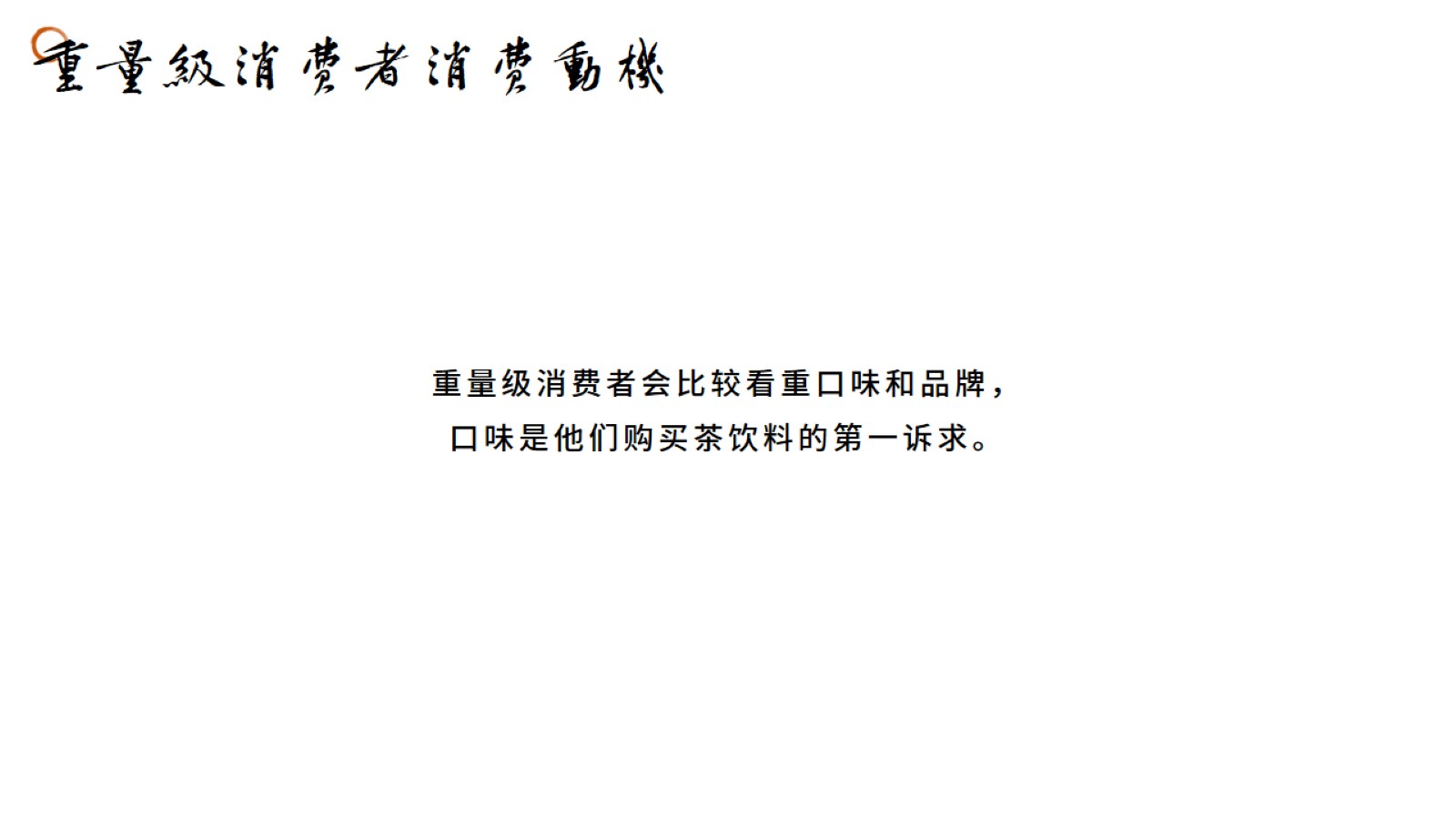 重量级消费者消费动机
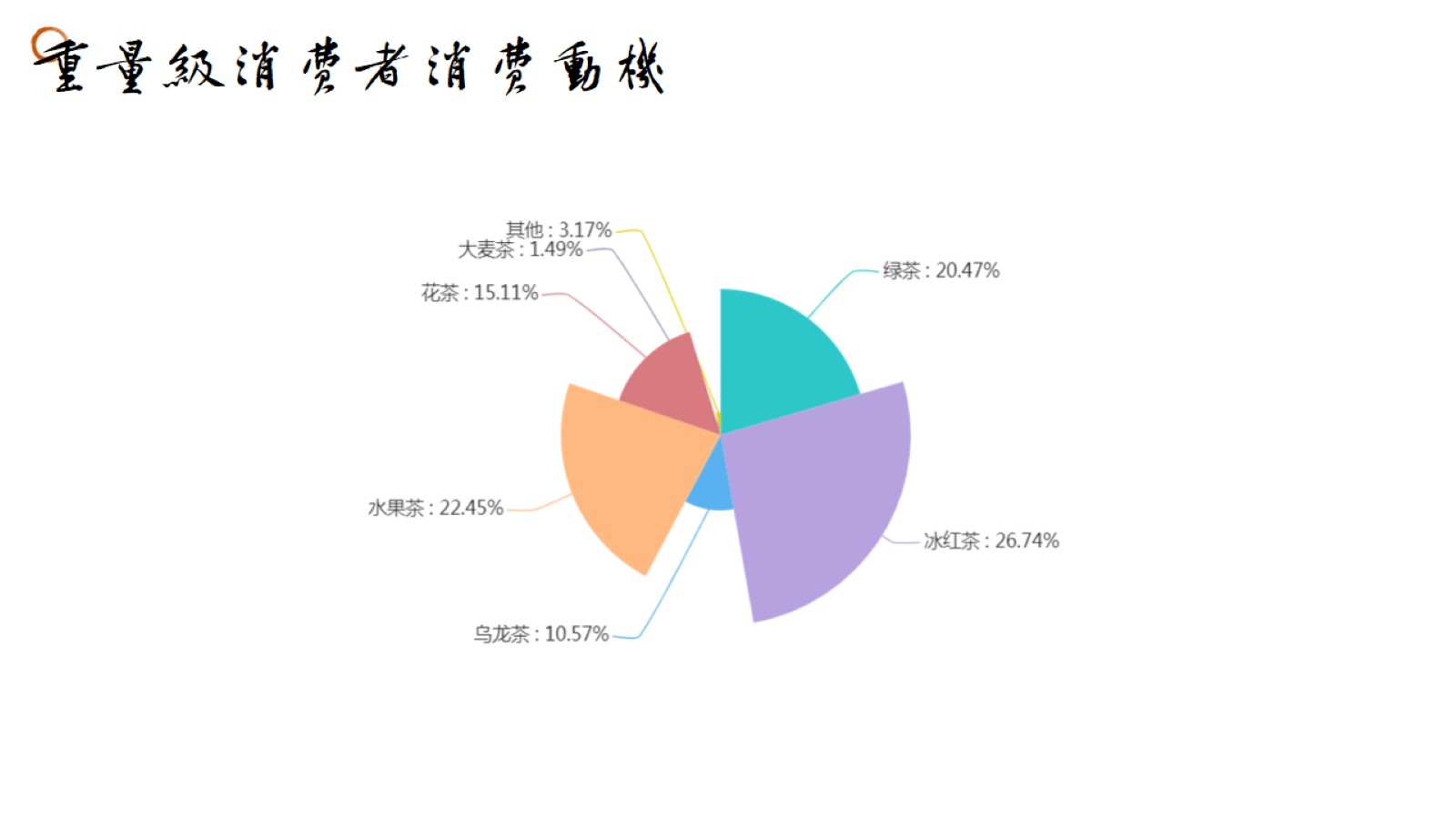 重量级消费者消费动机
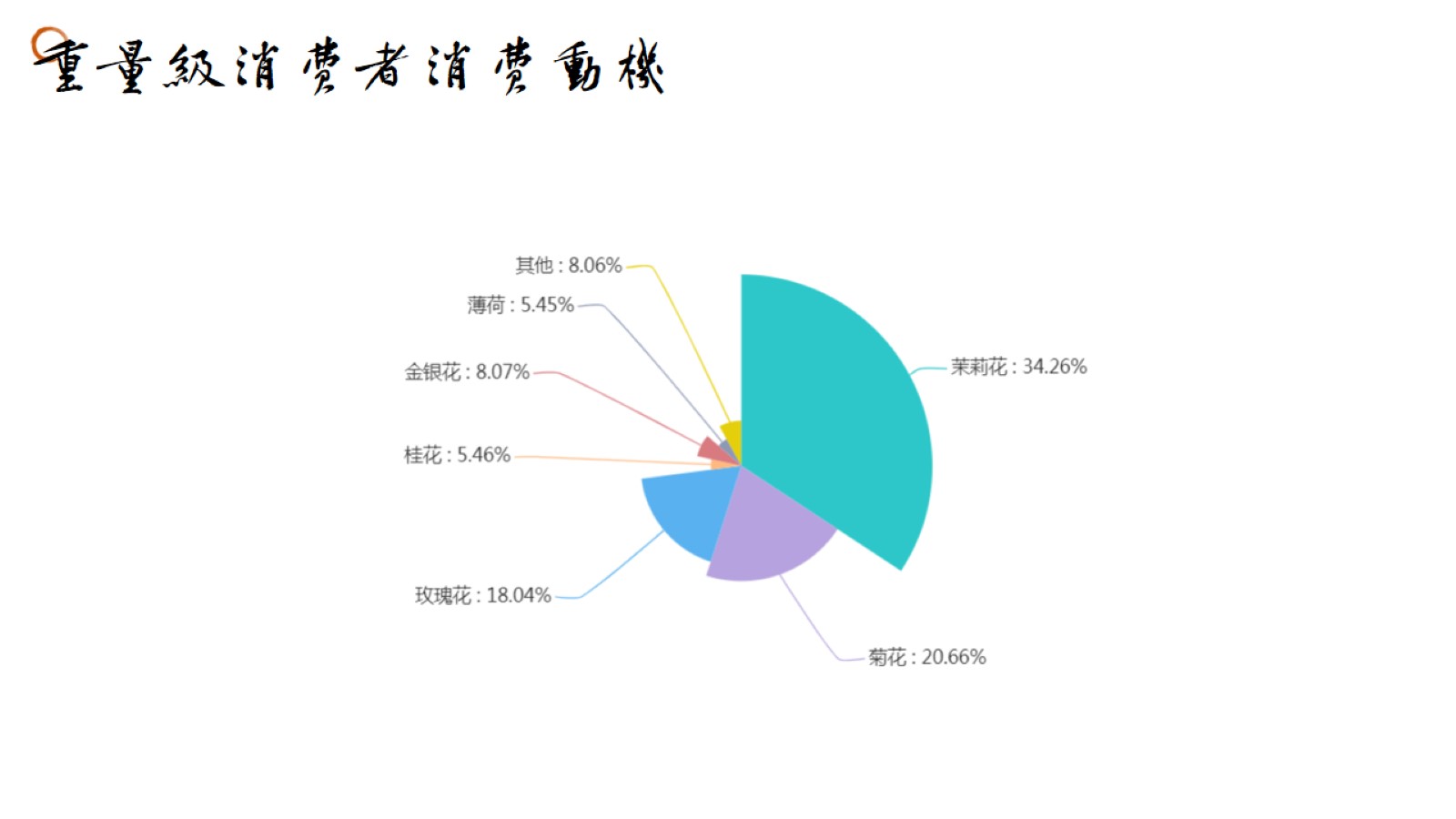 重量级消费者消费动机
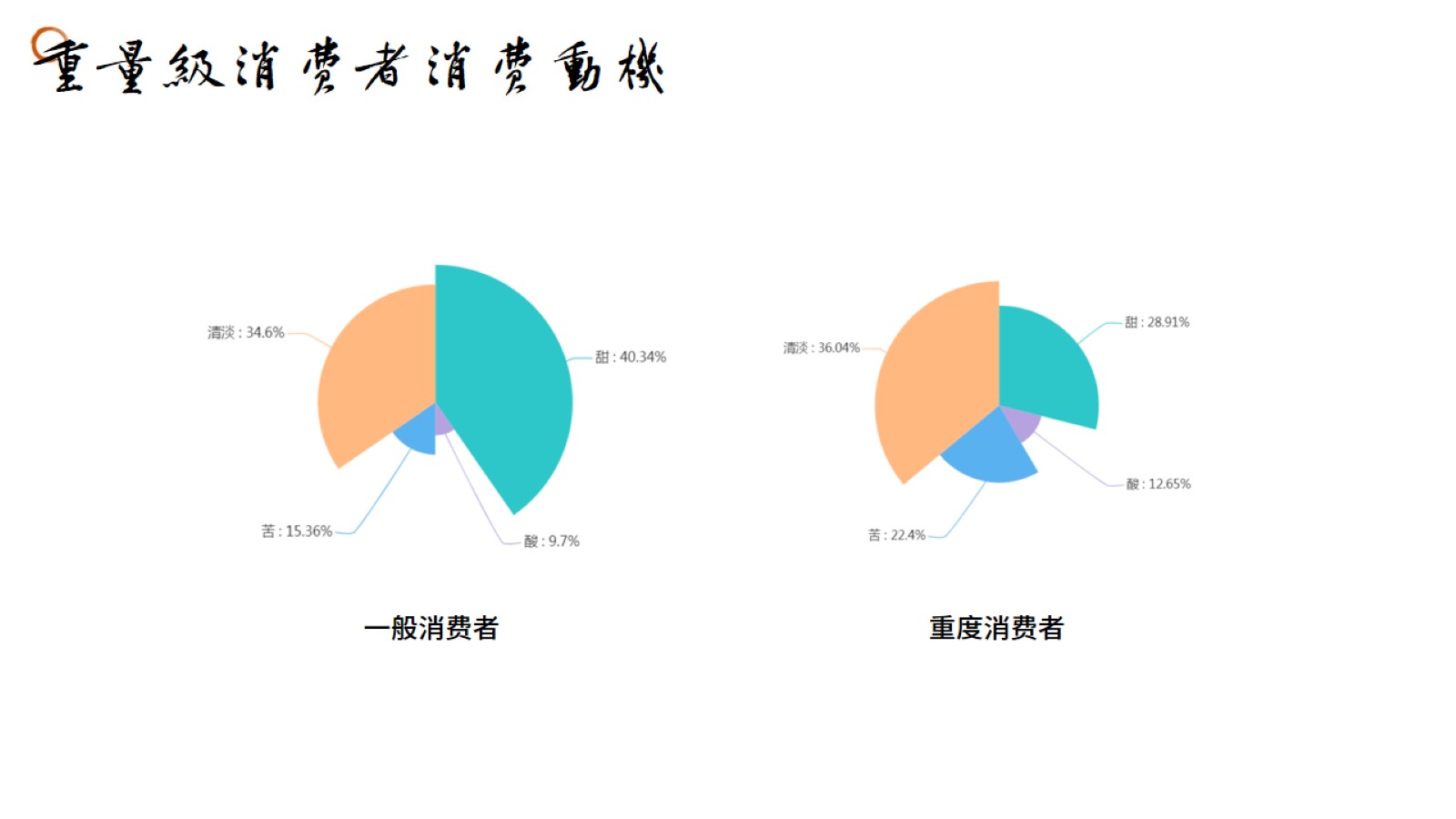 重量级消费者消费动机
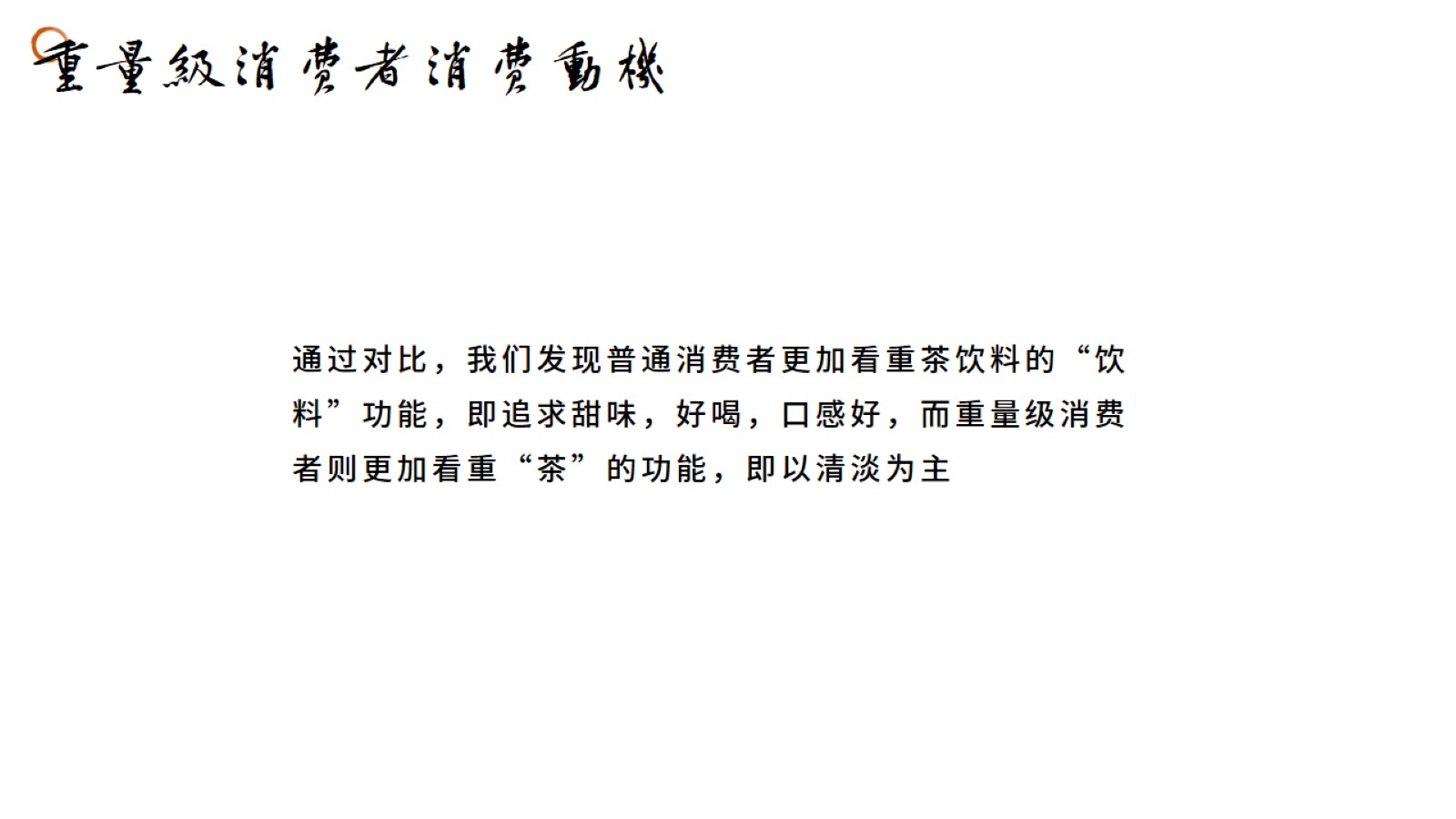 重量级消费者消费动机
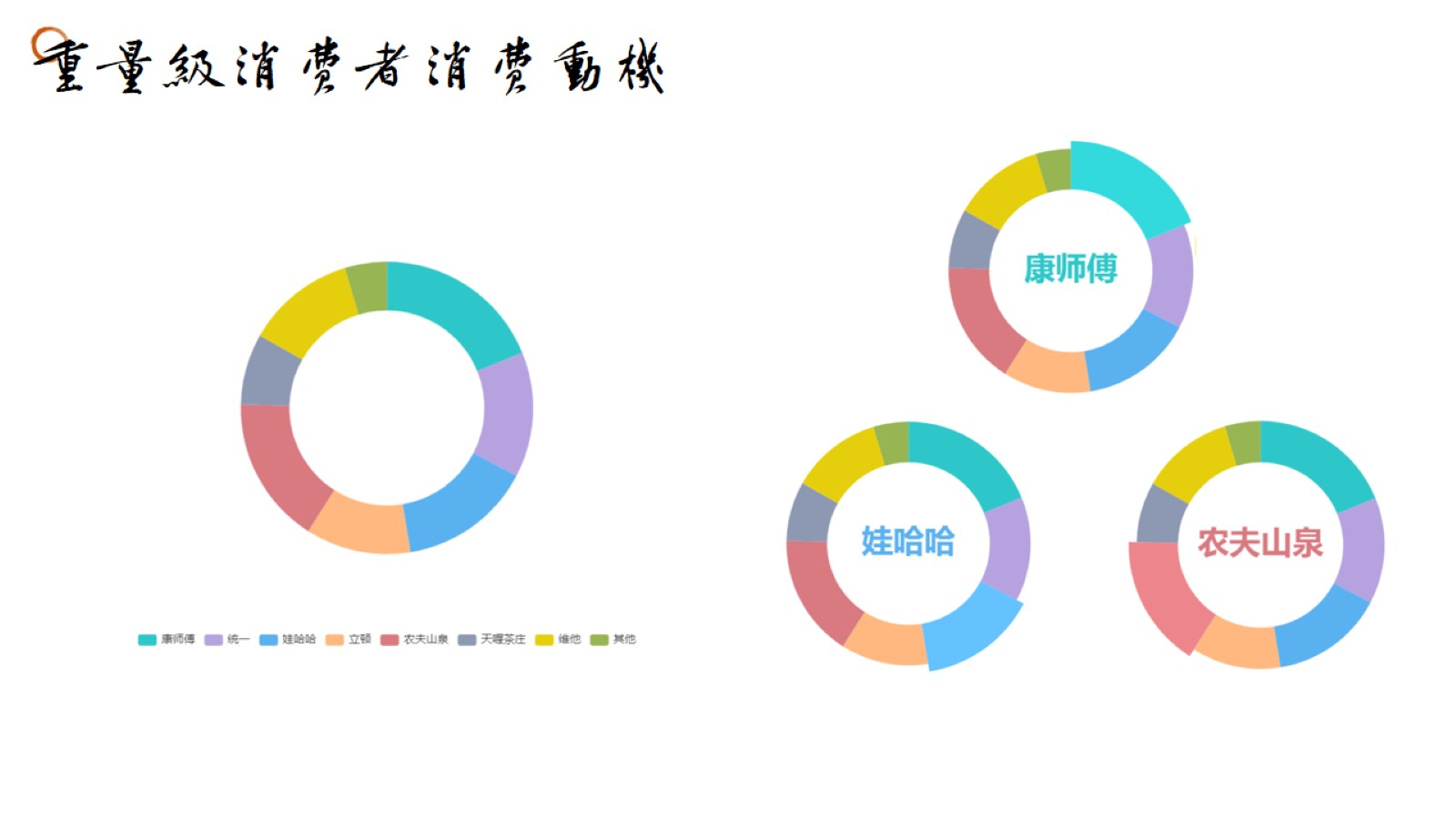 重量级消费者消费动机
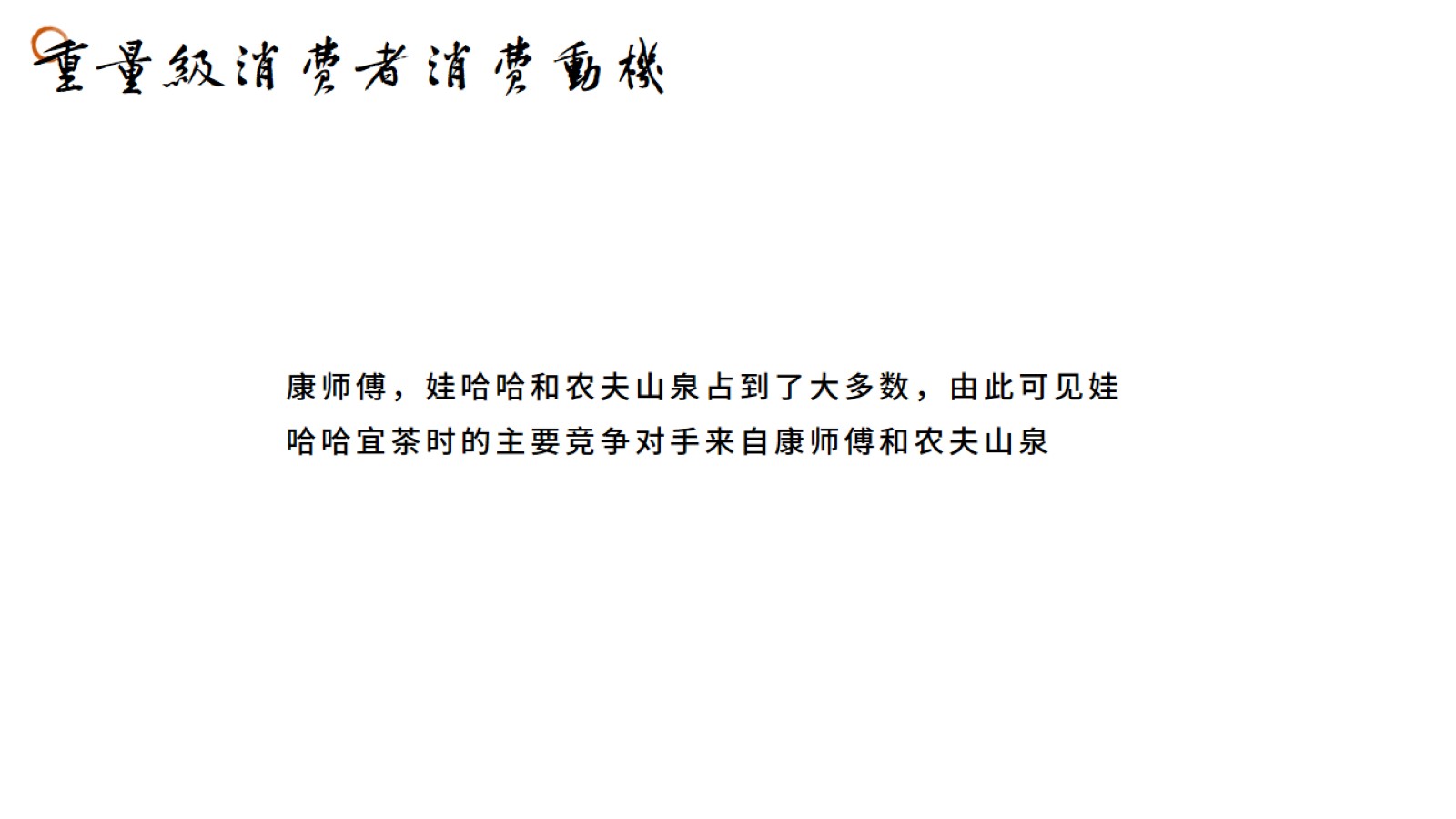 重量级消费者消费动机
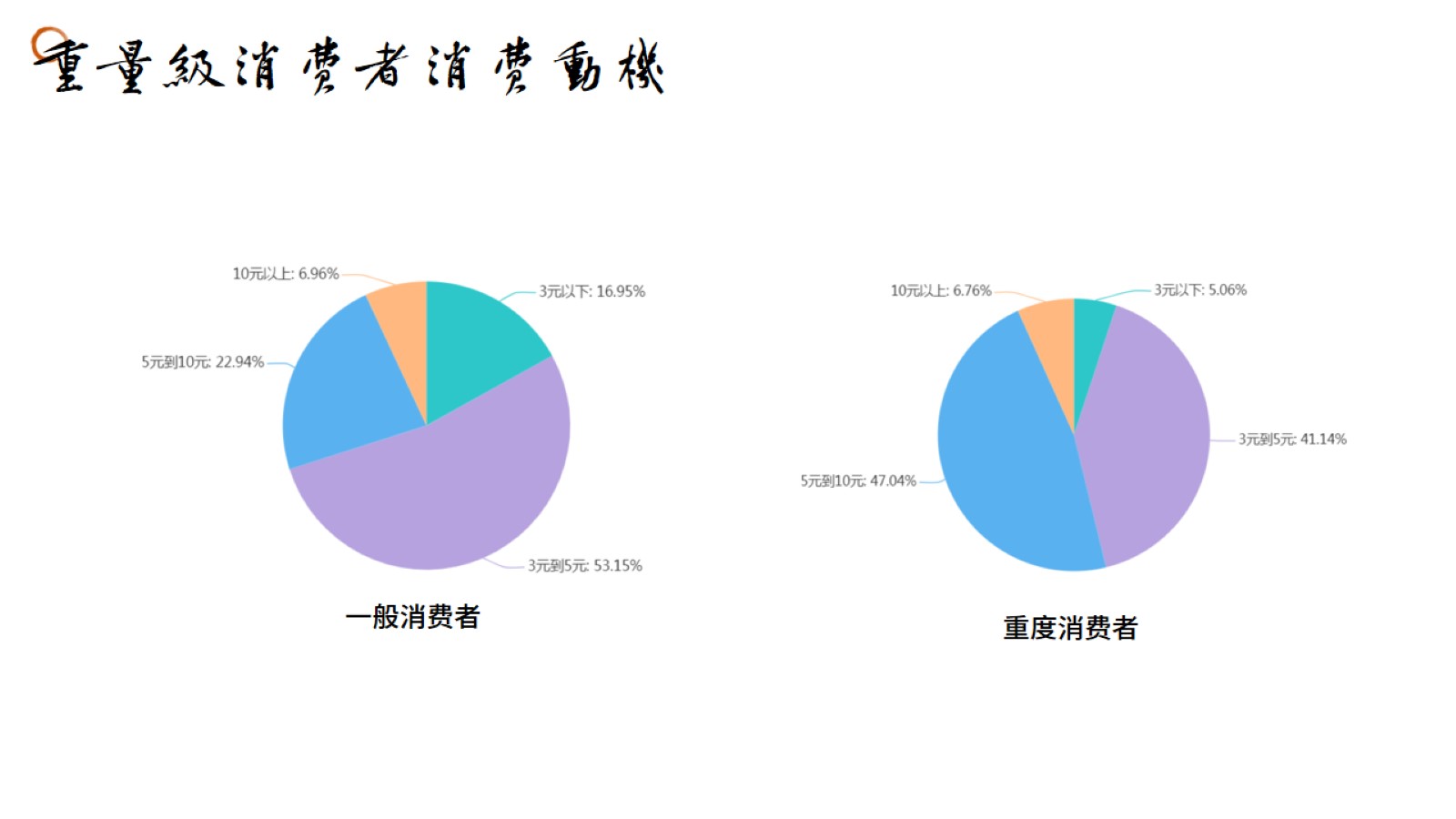 重量级消费者消费动机
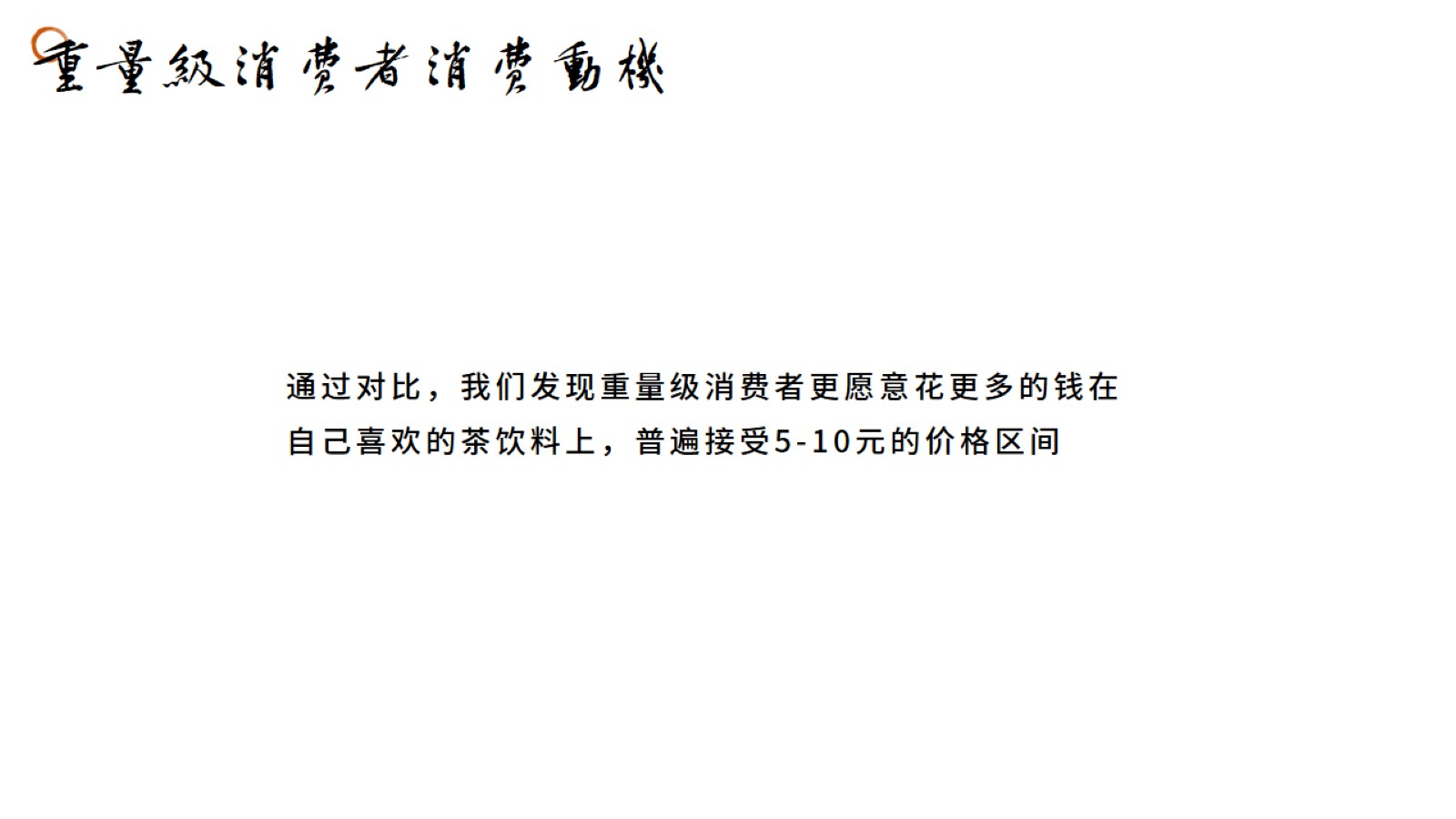 重量级消费者消费动机
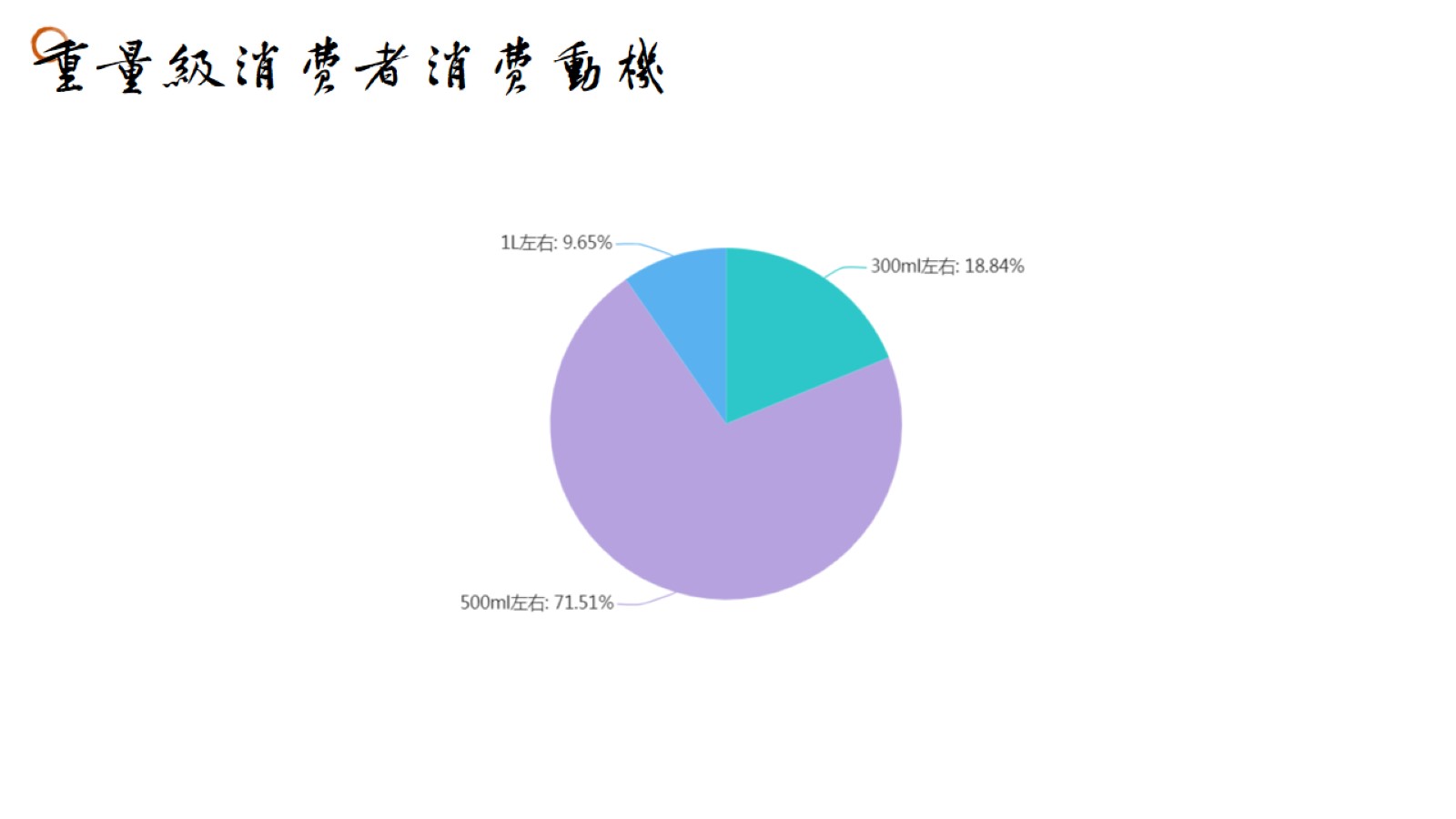 重量级消费者消费动机
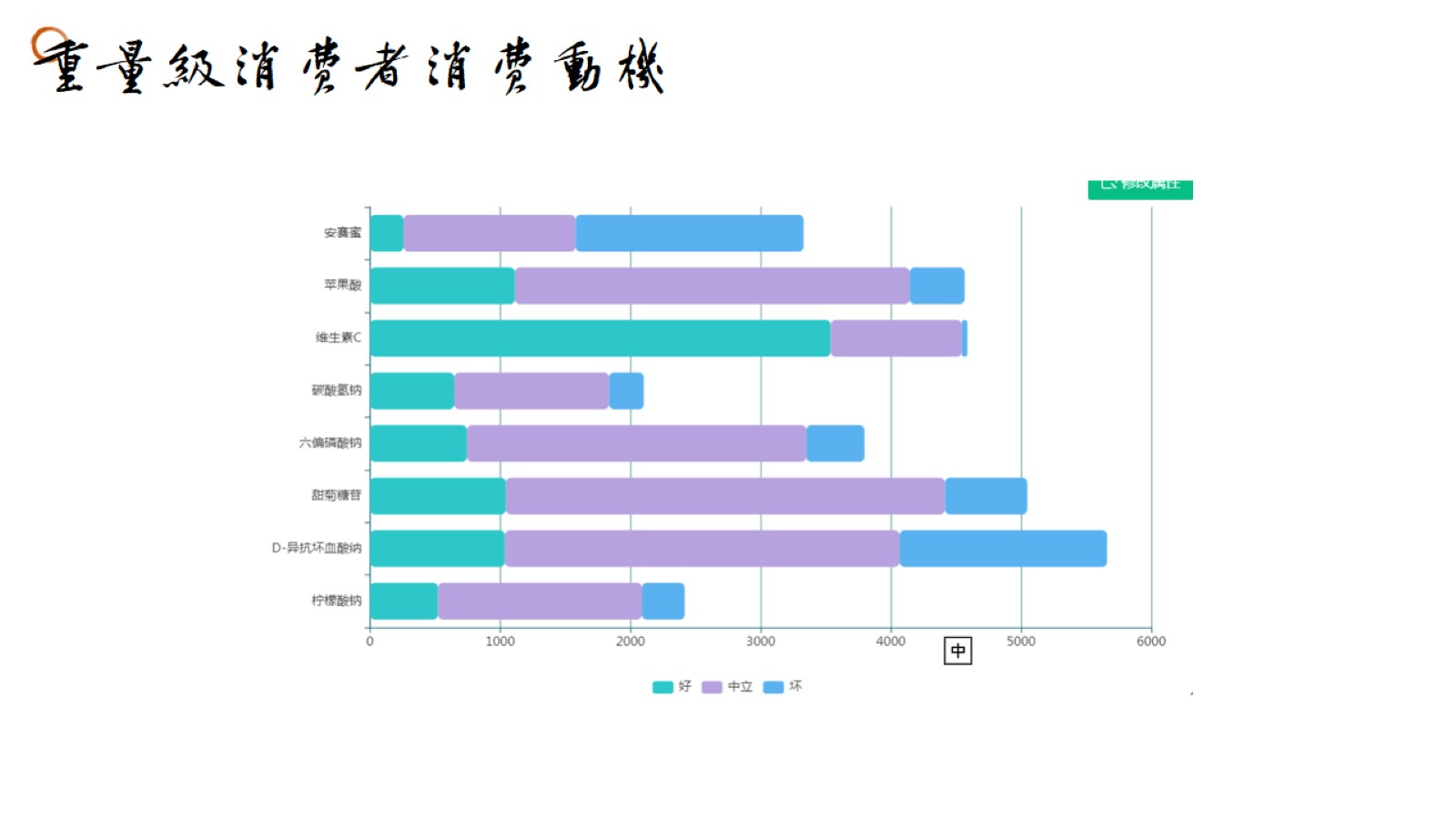 重量级消费者消费动机
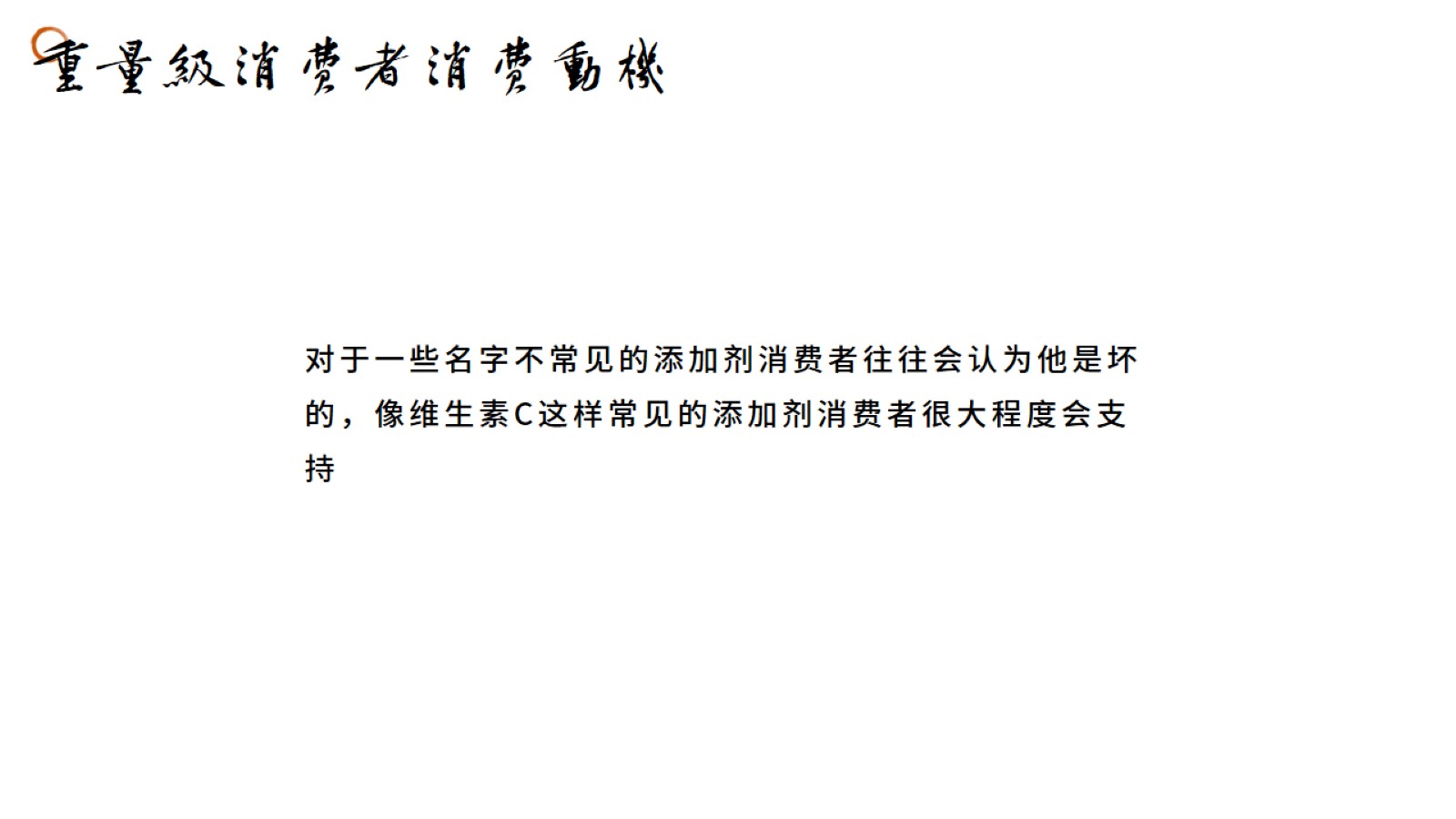 重量级消费者消费动机
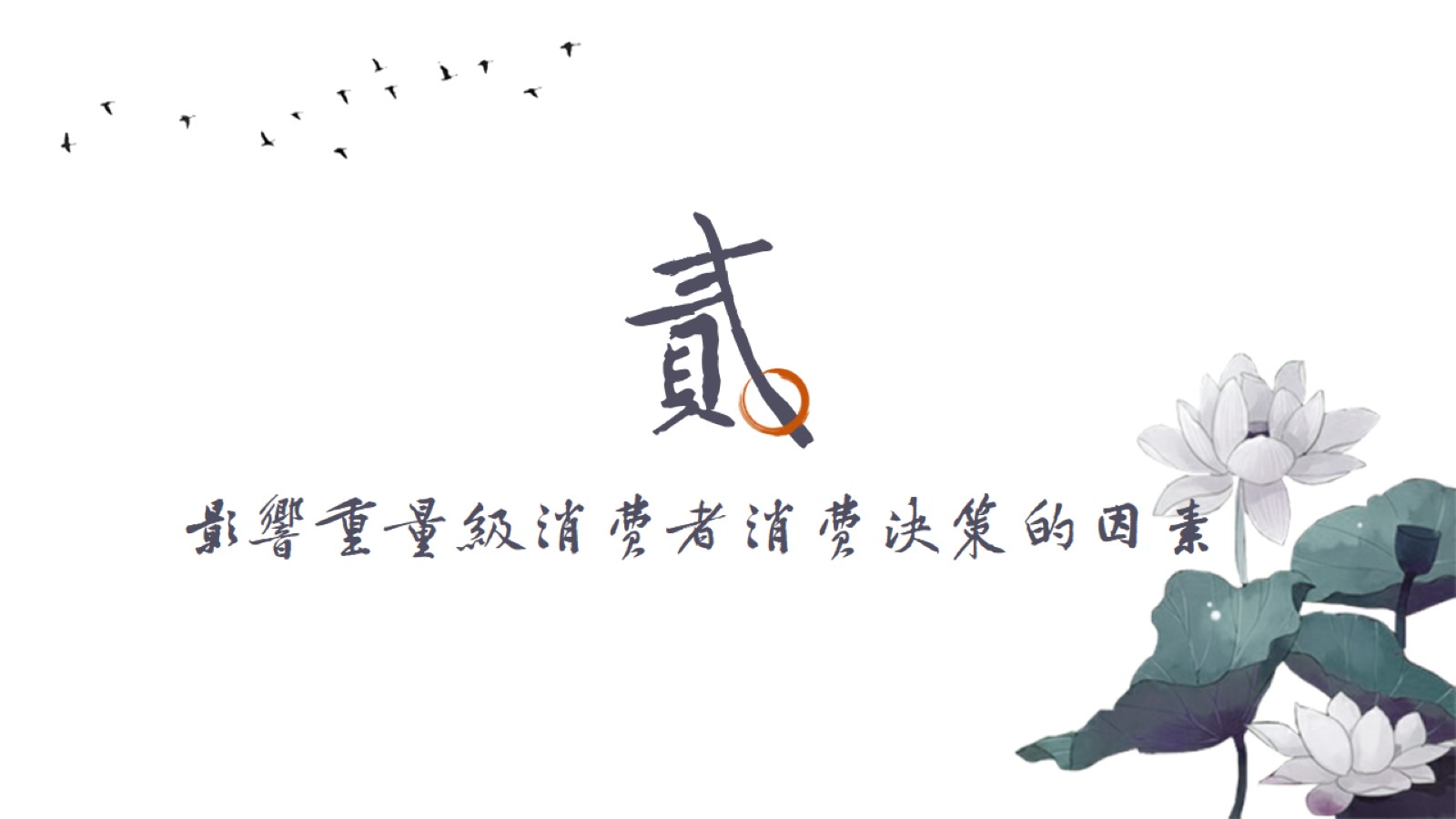 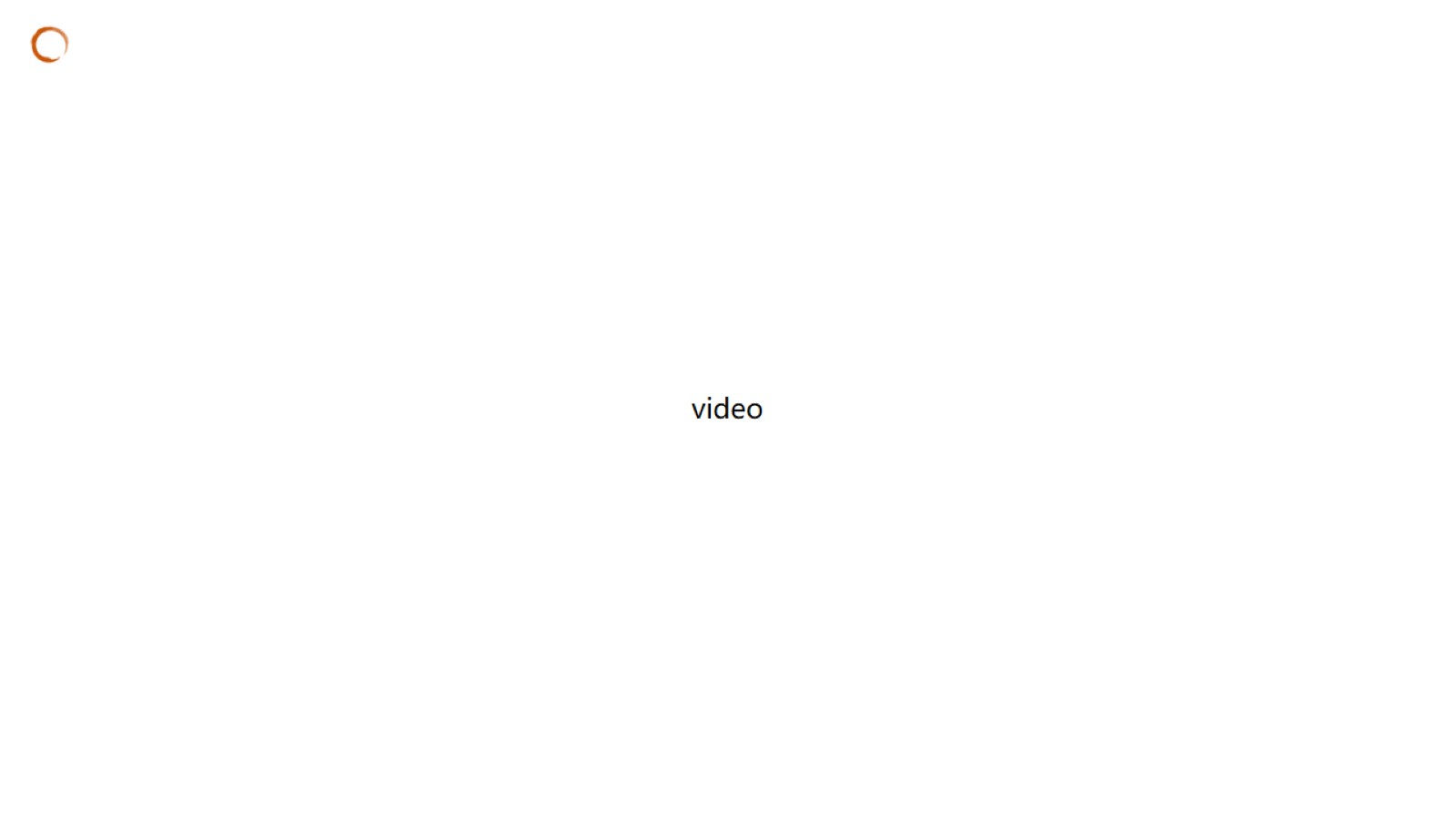 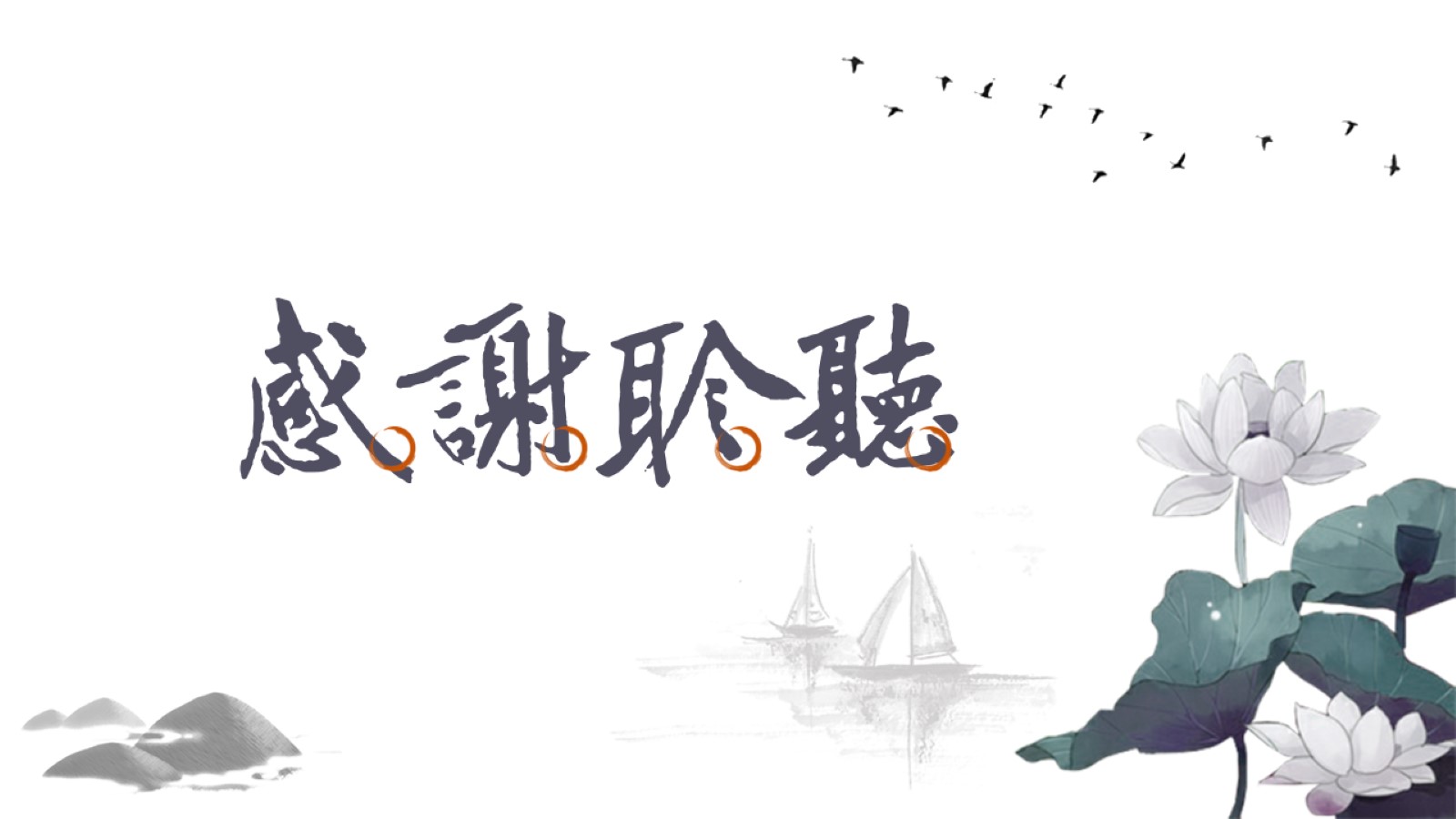